陕旅版小学英语三年级下册
Unit6 Where Is My Eraser?
第1课时
WWW.PPT818.COM
1
2
学习目标
听说单词：chair, desk, window, door,     floor, classroom。 
巩固句型：
 This is a chair. / That is the door.
 These are desks.
培养学生的表达能力。
3
故事欣赏Where is Tobi
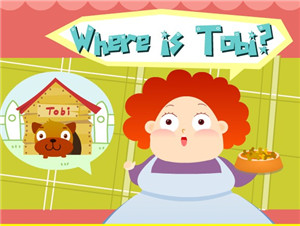 How many chairs and desks are there in our classroom?
Part A Let’s learn
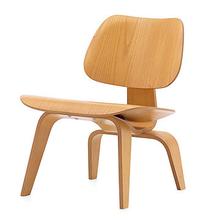 chair
椅子
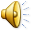 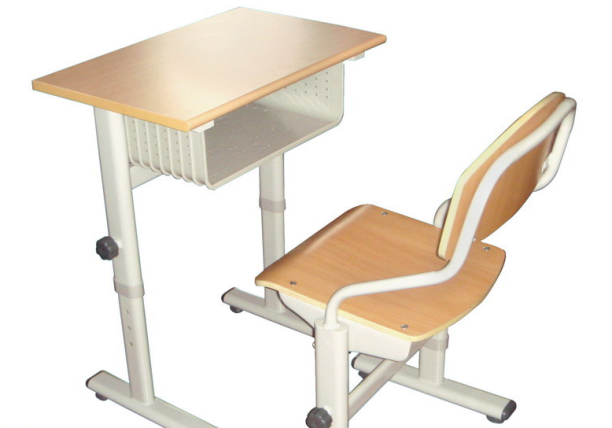 desk
课桌；桌子
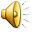 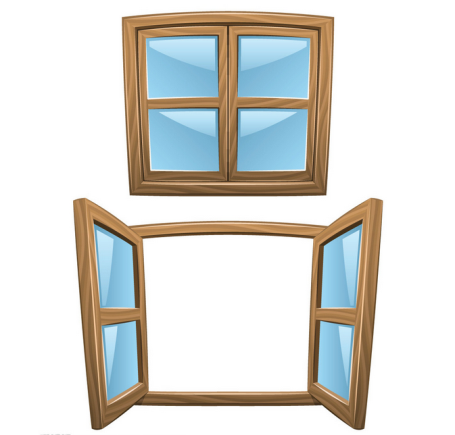 window 
窗户
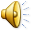 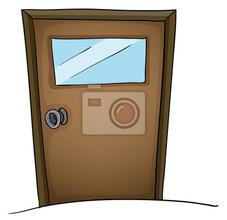 door
门
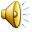 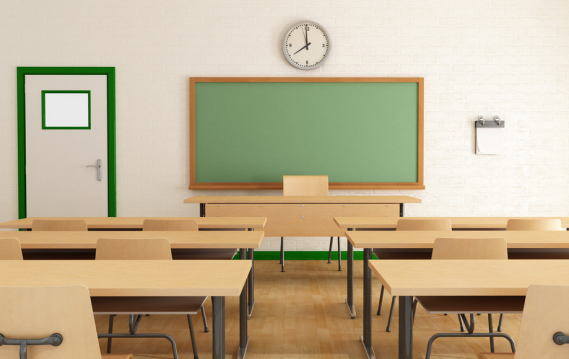 classroom
教室
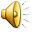 Part C Look and write
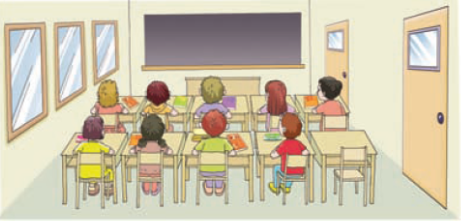 two doors        three windows
four boys         five girls
ten desks and chairs
Pair works
两到三人一组，指着实物，练习
This is a desk / chair/ door / window, etc.
These are desks and chairs.